English Home Learning
Week Beginning 16th November 2020
This week…
Day 1 – Grammar  - past tense

Day 2 – Introduce – reading text and answering questions.

Day 3 – The Snowman

Day 4 – Using our senses

Day 5 – Role on the wall – the snowman
Day 1
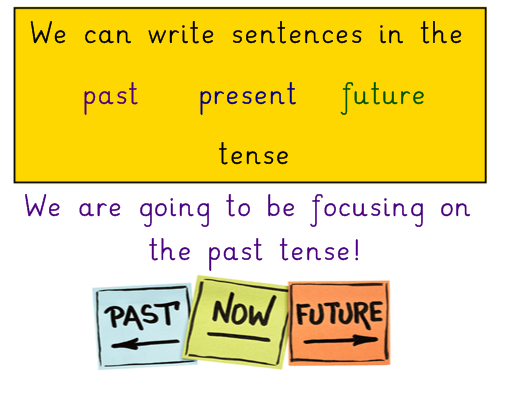 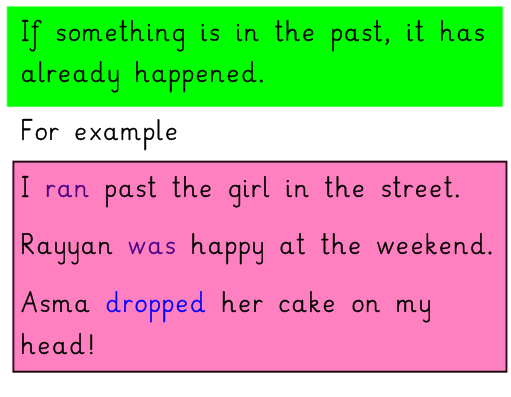 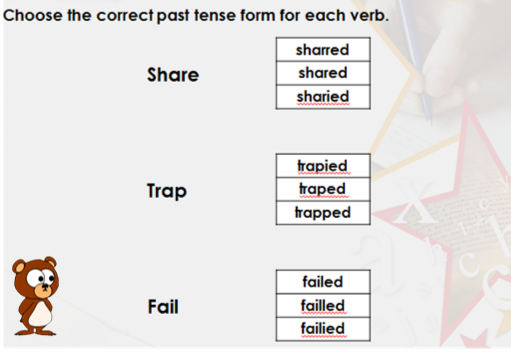 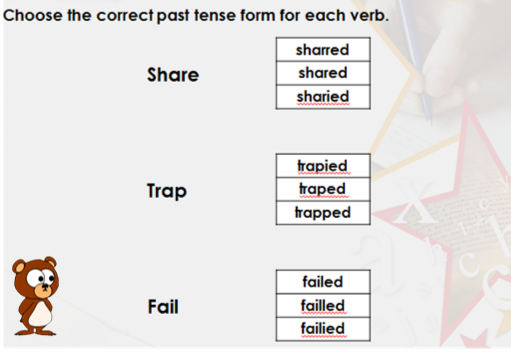 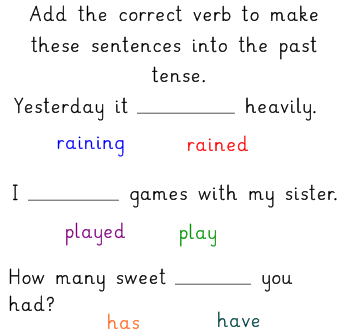 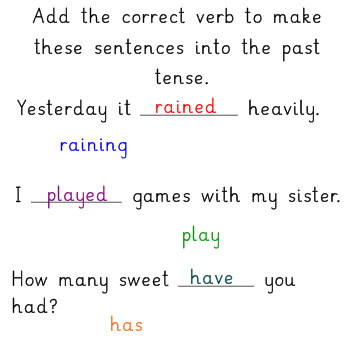 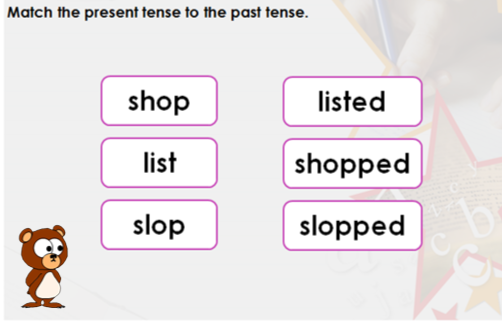 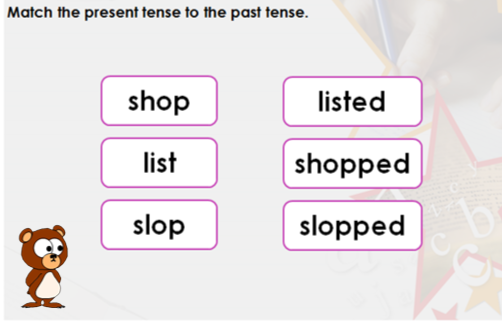 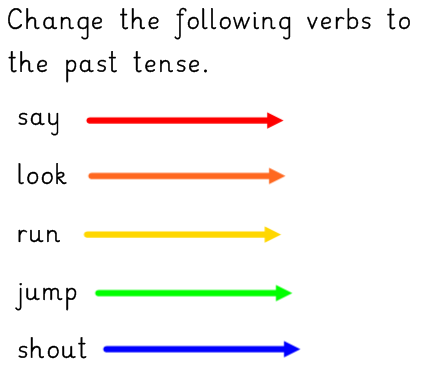 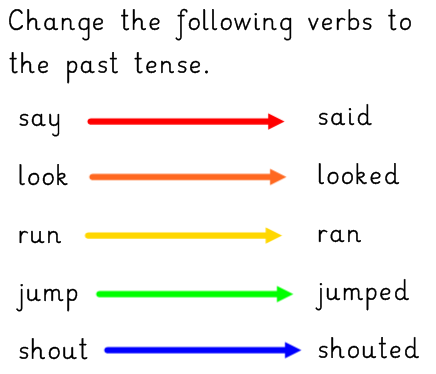 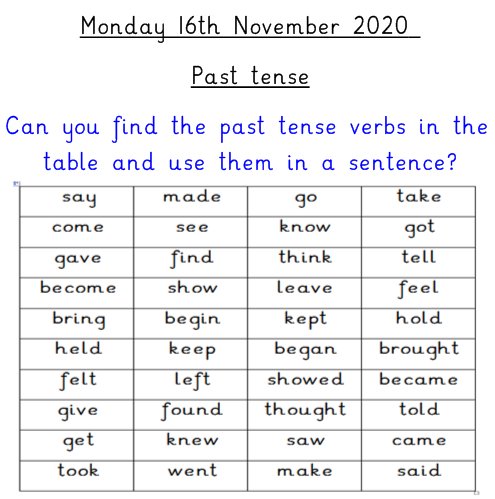 Write these sentences in your home learning books.
Day 2
Day 2 – Reading comprehension
Today we are going to be reading this book on Bug Club.
Strawberries at School by Jill McDougall
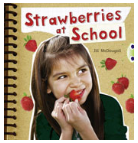 Please log in using the details your teacher has given you.
https://www.activelearnprimary.co.uk/login?c=0
Day 2 – Reading comprehension.
Book title: Strawberries in School

Use the link below to login to Bug Club then access through your library.

https://www.activelearnprimary.co.uk/
Day 2 Answer these questions in your Home Learning book
What little strawberry plants called?
What was the weather like on Friday?
Apart from compost and sunshine, what else helps a plant to grow?
Name 4 types of berries.
What colour are the flowers on a strawberry plant?
6. How many strawberries were on the school plant?
7. How many weeks did it take for the strawberries to grow?
Day 3
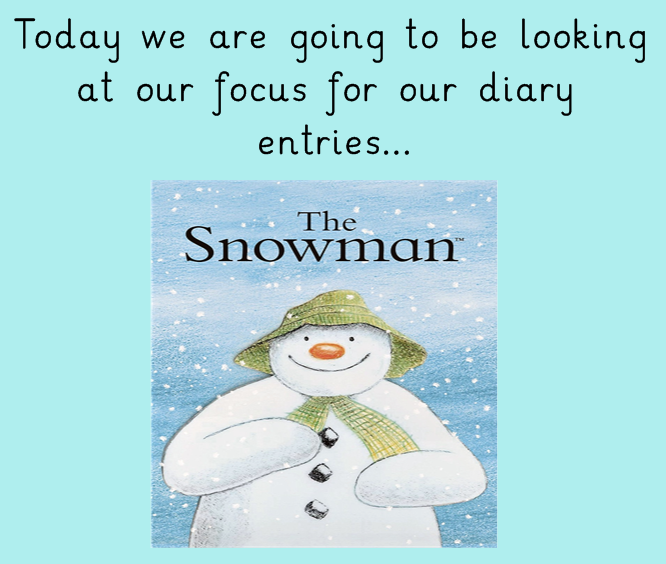 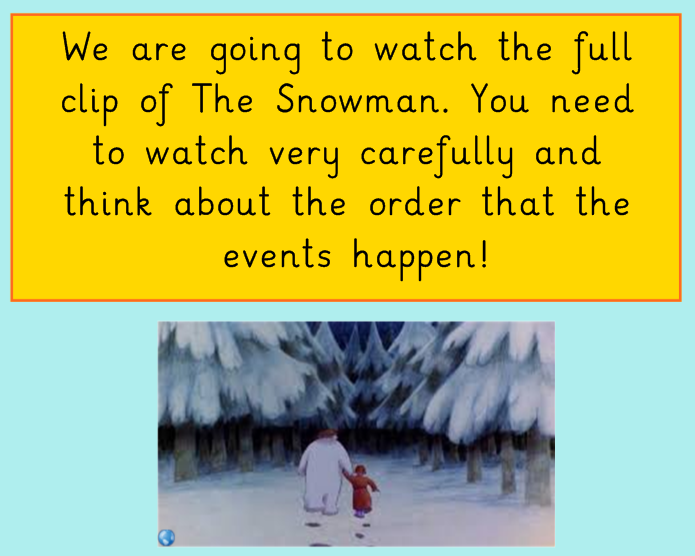 Click on the following link for the video cliphttps://www.youtube.com/watch?v=5A3THighARU
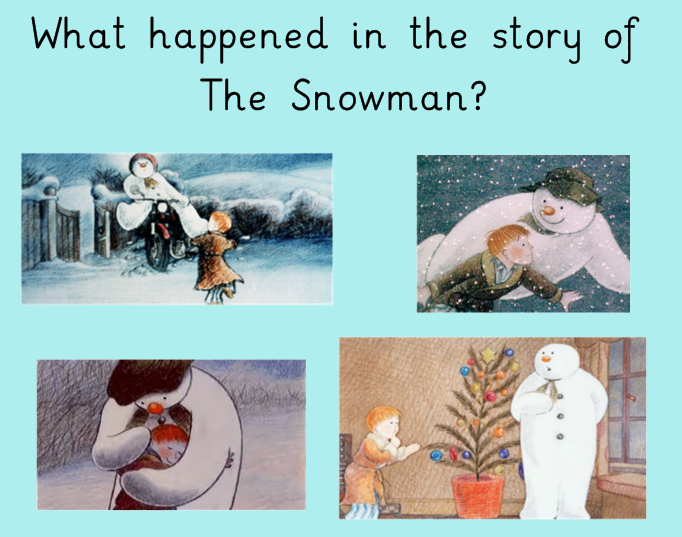 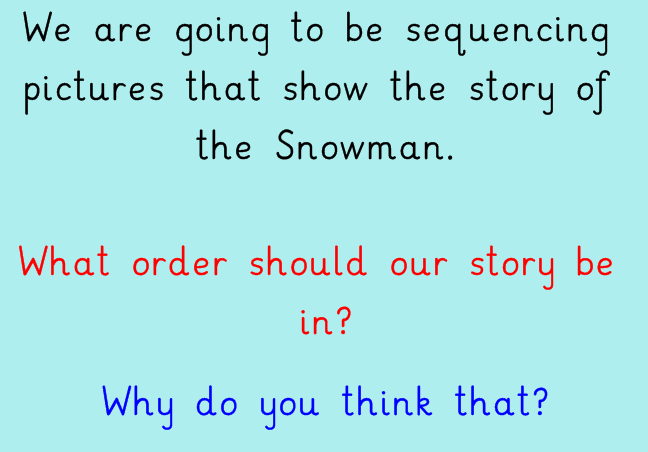 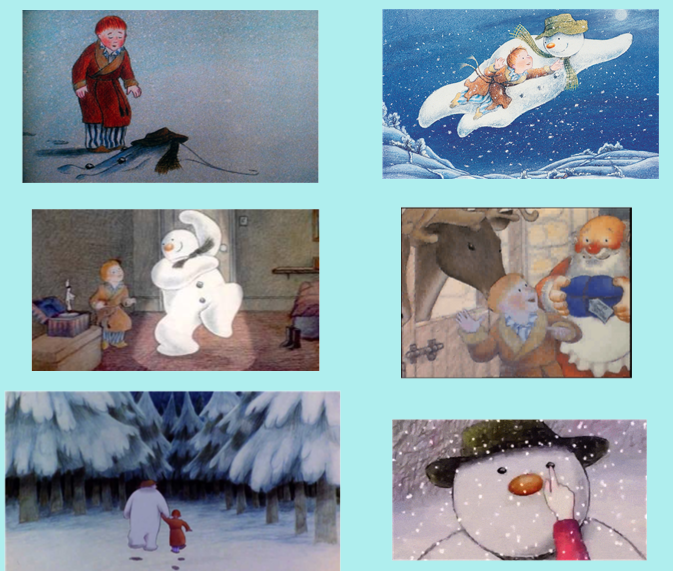 Can you put these pictures into chronological order?
Main task
Now use the pictures to write sentences about the story of the Snowman. Remember they need to be in chronological order!
Day 4
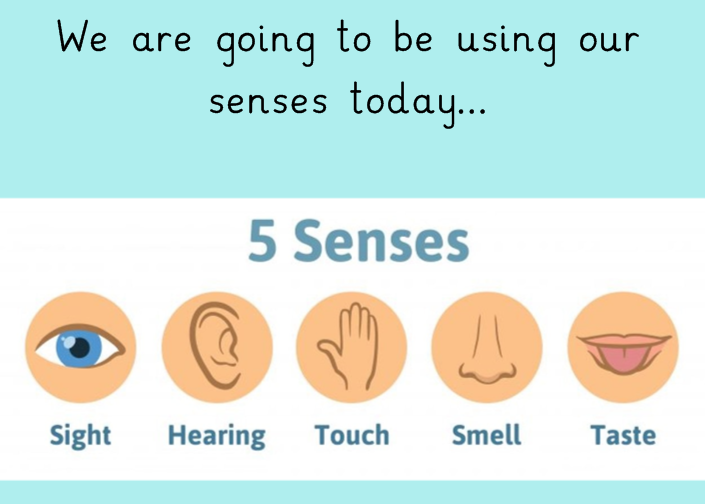 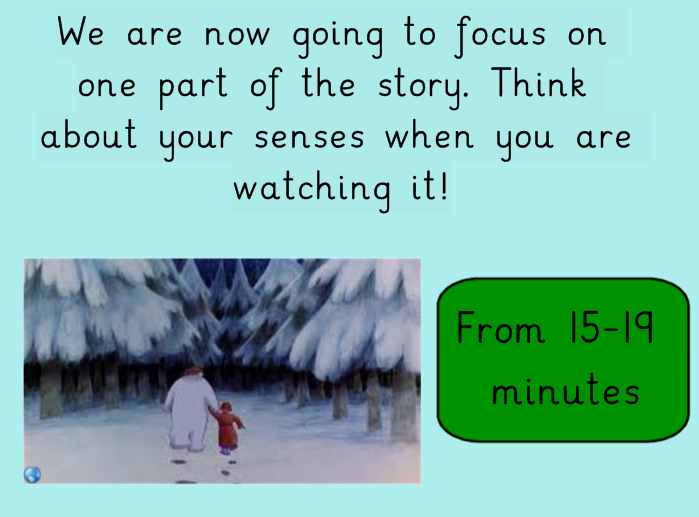 https://www.youtube.com/watch?v=5A3THighARU
Draw this table in your home learning books.
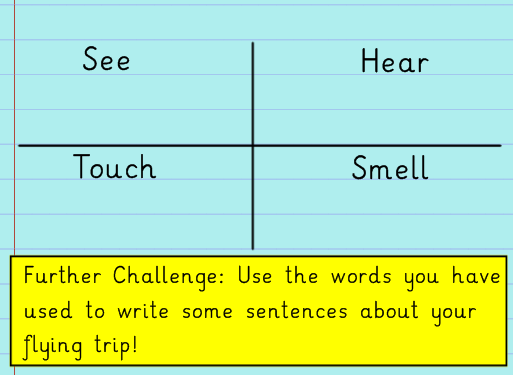 Day 5
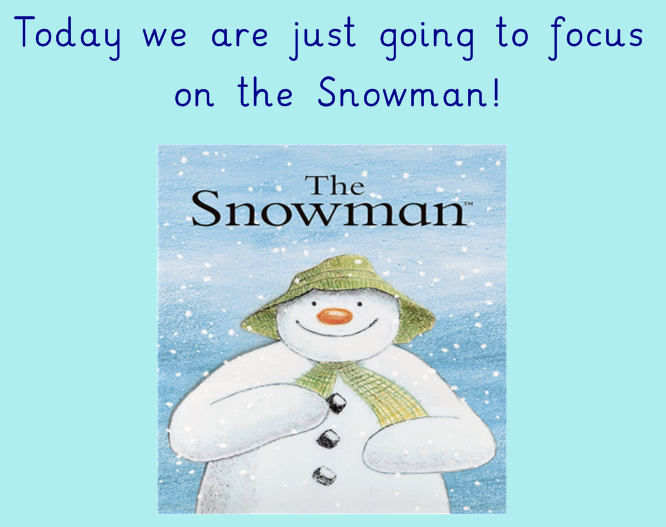 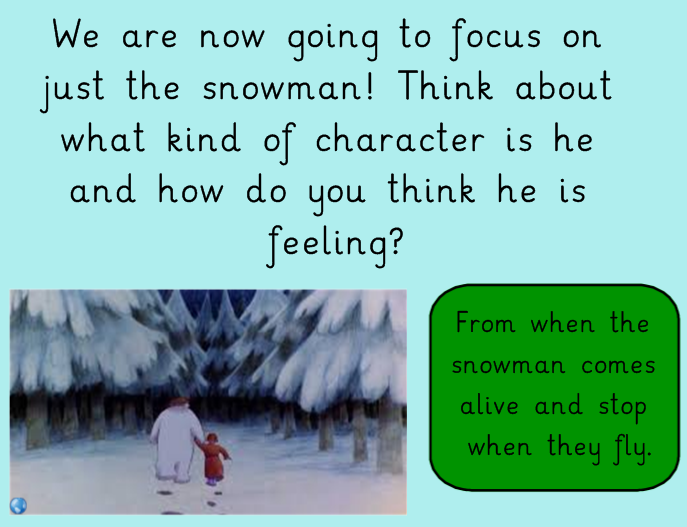 https://www.youtube.com/watch?v=5A3THighARU
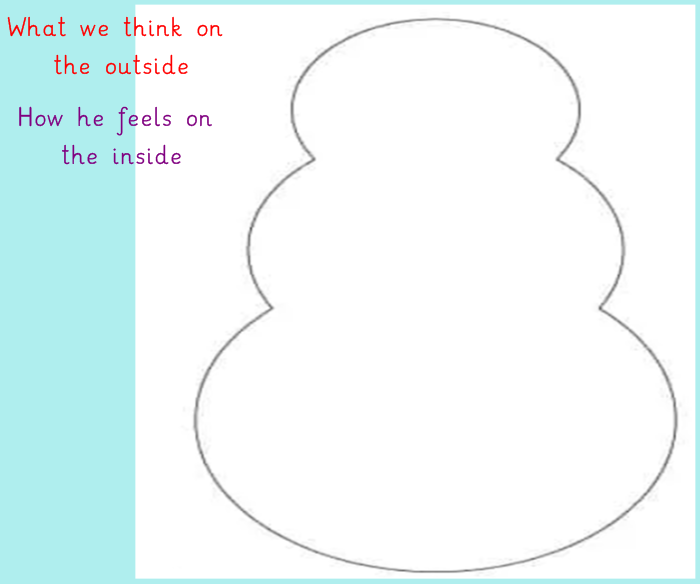 Draw the outline of the snowman and write
Do this in your home learning books